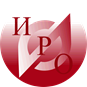 Профессиональная компетентность учителя начальной школы как условие формирования УУД младших школьников
©Тихомирова О. В., зав. КНО 
ГАУ ДПО ЯО ИРО
2016
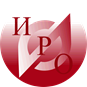 Общий подход к понятию компетентности
сущность понятия «профессиональная компетентность педагога» должна рассматриваться в контексте вопросов целеполагания (В.Н.Введенский)
Судить о компетентности можно только по характеру результата труда (А.К. Маркова)
Учить – это позволять учиться (М. Хайдеггер): передает знание тот, кто обладает этим знанием, передает умение учиться тот, кто проживает на себе опыт Учения.
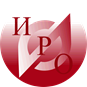 Сущность профессиональной компетентности педагога
Результат труда педагога начального общего образования: 
сформированность основных видов УУД
Личностные 
УУД
Регулятивные УУД
Познавательные 
УУД
Коммуникативные УУД
Профессиональная компетентность педагога
Личностный 
компонент
Функциональный 
компонент
Коммуникативный компонент
Рефлексивный компонент
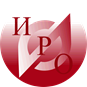 Структура профессиональной компетентности педагога
«Сильные» стороны
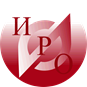 Знания в области педагогики и  психологии: методов установления контактов, управления коллективом, аргументации своей позиции, предотвращения конфликтов; психологических основ и механизмов формирования готовности ребенка к школьному обучению 
Обладание личностными качествами: интерес к личности ребенка, принятие человека таким, каков он есть, способность учиться у тех, с кем работает, стремление понять позицию другого человека 
Рефлексивные умения: способность объективно определять причины неудач в деятельности и устранять их
[Speaker Notes: Сильные стороны – это выборы педагогами тех утверждений опросника, которые соответствуют высокому (третьему) уровню профессиональной компетентности. В качестве тенденций выделены те позиции, которые набрали максимальное количество выборов. Рассмотрим их в контексте реализации деятельностного подхода.]
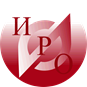 Выявленные «пробелы»
Знания в области психологии: психологические основы работы с взрослыми
Технологические умения: формулирование педагогической проблемы и прогнозирование результата; умение гибко перестраивать педагогические задачи по мере изменения педагогической ситуации; владение способами активизации мышления  
Методические умения: владение методами педагогической диагностики, умением составлять индивидуальную программу развития ребенка, способами интеграции различных областей знаний, умением адаптировать методические материалы к реальным образовательным потребностям ребенка
Коммуникативные умения: умение гибко перестраивать способы и стили общения, выбирать оптимальное их сочетание, чередовать разные позиции, владение приемами косвенного воздействия, приемами стимулирования инициативы, самостоятельности суждений, критичности мышления 
Личностные качества: корпоративность, конгруэнтность, креативность 
Рефлексивные умения: способность осознавать цели и мотивы своей деятельности, принимать на их основе решения, оценивать эффективность их реального выполнения
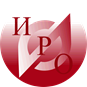 Общие тенденции: потенциал
Знание учителями методов установления контактов с детьми разных образовательных потребностей и  методы управления коллективом, основанных на убеждении, аргументации своей позиции
Готовность учителей к принятию учащихся любых образовательных возможностей
Готовность учителей к развитию вместе со своими учениками
Ориентированность психологических позиций учителей на развитие личности ученика
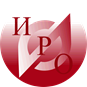 Общие тенденции: проблемы
Недостаточность профессиональных знаний, необходимых в реализации индивидуального подхода в работе с ребенком и его семьей
Недостаточное владение технологиями личностно-развивающего образования 
Недостаточная сформированность собственных проектировочных умений учителей (прогнозирование результата, целеполагание, анализ полученного результата)
Недостаточная сформированность коммуникативных умений
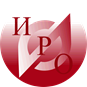 Перспективные пути профессионального развития
Осознание педагогами своих профессиональных дефицитов и сильных сторон →составление и реализация индивидуального плана профессионального развития (совместно с тьютором)
Расширение практики применения деятельностного подхода → участие в мастер-классах, стажировка
Освоение инновационных форм организации учебной деятельности → апробация разработанных в ходе КПК методических продуктов и представление результатов
Актуализация и обобщение собственного опыта реализации деятельностного подхода  → публикации, выступления, презентации, мастер-классы
[Speaker Notes: По результатам анкетирования педагогов на КПК были сконструированы индивидуальные профили специалиста, отражающие дефициты и сильные стороны, на их основе каждым педагогом были определены «точки роста» и «пробелы», составлен индивидуальный план профессионального развития. Частично индивидуальный план реализуется на КПК посредством разработки и реализации проекта образовательного со-бытия. В поддержку учителя разработаны учебные пособия по организации учебной деятельности и проектно-исследовательское деятельности (см. на сайте ИРО). Педагогические проекты, получившие лучшую оценку (по результатам экспертной и общественной оценки) предполагается представить на предстоящей конференции (декабрь).]
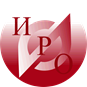 Спасибо за внимание!
ovtikhomirova@yandex.ru